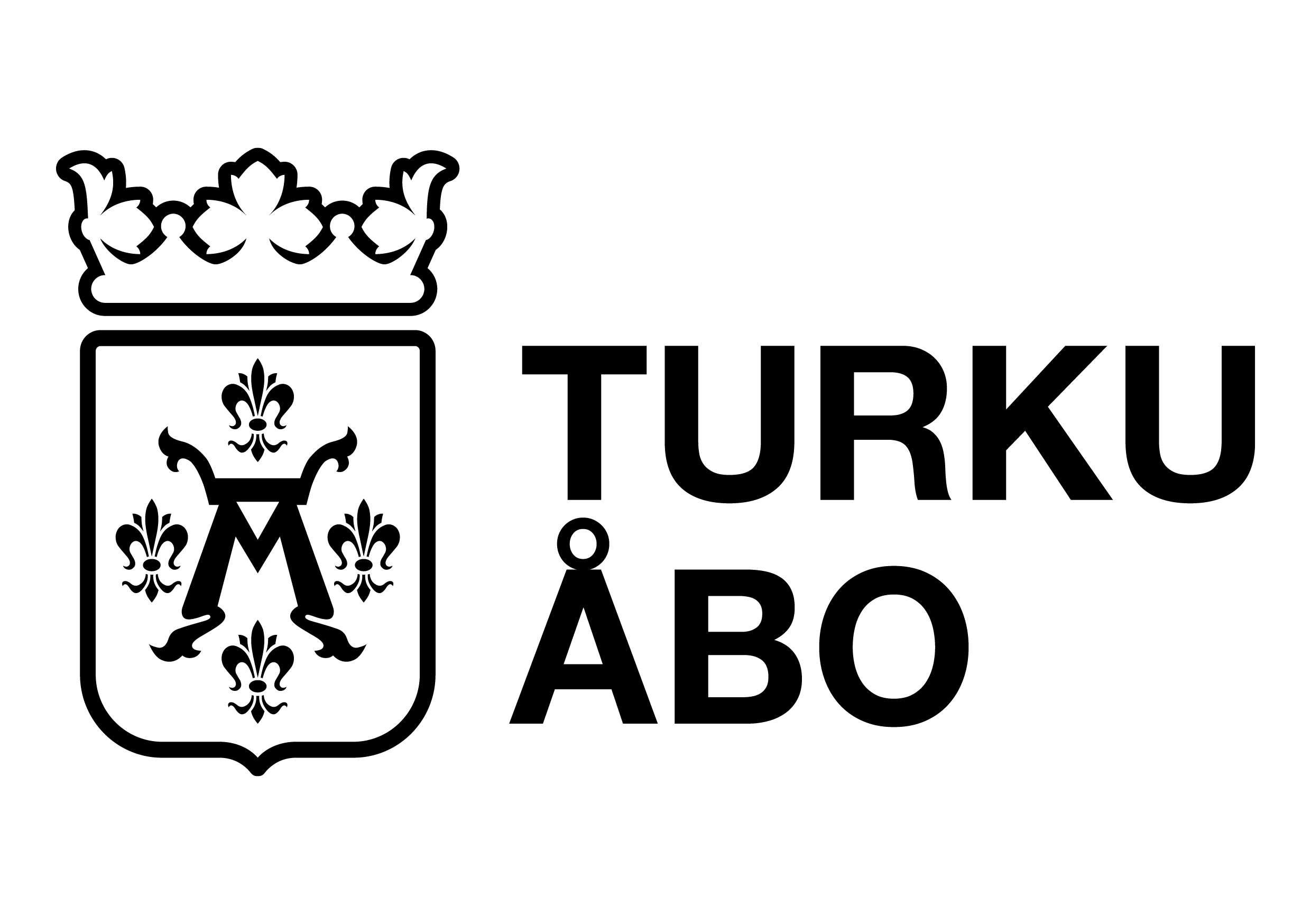 Koulupoissaoloihin puuttuminen Turun peruskouluissa, lukuvuosi 2024–2025Ohjeistus rehtoreille, opettajille ja koulun henkilöstölle
Turun suomenkielinen perusopetus
Sisältö
Dianumerot
3
4–5
6
7–12
13
14
15
Perusopetuslaki 
Turun koulupoissaolomalli
Poissaolokooste opettajalle, huoltajalle ja rehtorille
Wilma poissaolokoosteen opettajan ohje
Poissaolomerkinnät Wilmassa
Rehtorin Wilma-viesti huoltajille
Yhteenveto
Laki velvoittaa 1.8.2023 alkaen
Koulutuksen järjestäjä: Ennaltaehkäistä perusopetukseen osallistuvan oppilaan poissaoloja sekä seurata ja puuttua niihin suunnitelmallisesti. Opetuksen järjestäjän tulee ilmoittaa luvattomista poissaoloista oppilaan huoltajalle.(Perusopetuslain 26 §:n 2 momentin mukaan (947/2022)). 
Koulu: Luo turvallisen ja viihtyisän kouluympäristön, joka edesauttaa oppilaan kouluun kiinnittymistä.
Opettaja: Poissaolojen merkintä ja seuranta Wilmassa. 
Huoltaja: Velvollisuus ilmoittaa oppilaan poissaolosta mahdollisimman nopeasti.
3
Lukuvuosi 2024–2025
Turun koulupoissaolomalli
Turun koulupoissaolomallissa on poissaolojen ennaltaehkäisevä ja varhainen puuttuminen keskiössä.
Turussa ja sen ympäristökunnissa on käytössä poissaoloseurannan apuvälineenä automaattinen poissaolokooste Wilmassa, joka antaa reaaliaikaista tietoa oppilaan poissaolotunneista.
 Opettajat ja huoltajat saavat automaattisesti oppilaan poissaolokoosteen Wilmaan 50, 100 ja 150 poissaolotunnin täytyttyä. Rehtorit saavat poissaolokoosteen 100 ja 150 tunnin täyttyessä.
Poissaolorajat perustuvat tutkittuun tietoon, opetus- ja kulttuuriministeriön ohjaukseen ja alueelliseen sekä paikalliseen kehittämistyöhön. 
Opettaja seuraa oppilaan poissaoloja, tuntimerkintöjä ja oppimisen edistymistä osana hyvinvoinnin seurantaa. Huolta herättäviin ja luvattomiin poissaoloihin puututaan viipymättä. Myös selvittämättömistä poissaoloista on huolehdittava yhteistyössä kodin ja koulun välillä
Jokaisen oppilaan tilanne huomioidaan yksilöllisesti poissaolorajojen ylittyessä ja käydään läpi poissaolojen syitä. Samalla selvitetään poissaolojen vaikutus opiskeluun ja mahdollisen lisätuen tarve. Opettajan tekemän tilannearvion mukaan sovitaan yhdessä oppilaan ja huoltajan kanssa toimenpiteistä ja seurannasta. Oppilaan koulunkäyntiä ja oppimista tuetaan tarpeen mukaan yhteistyössä opiskeluhuoltohenkilöstön kanssa. MAR-palaveri (moniammatillinen asiantuntijaryhmä) järjestetään opettajan tilannearvion mukaisesti ja tarpeen vaatiessa.
4
Lukuvuosi 2024–2025
Turun koulupoissaolomalli
Ennalta-ehkäisevä toiminta
50 h
150 h
100 h
Varhainen puuttuminen
Jokaisen oppilaan tilanne huomioidaan yksilöllisesti poissaolorajojen ylittyessä ja käydään läpi poissaolojen syitä. Samalla selvitetään poissaolojen vaikutus opiskeluun ja mahdollisen lisätuen tarve. 
Opettajan tekemän tilannearvion mukaan sovitaan yhdessä oppilaan ja huoltajan kanssa toimenpiteistä ja seurannasta. 
Oppilaan koulunkäyntiä ja oppimista tuetaan tarpeen mukaan yhteistyössä opiskeluhuoltohenkilöstön kanssa.
MAR-palaveri järjestetään opettajan tilannearvion mukaisesti ja tarpeen vaatiessa.
5
Lukuvuosi 2024–2025
Poissaolokooste opettajalle, huoltajalle ja rehtorille
Poissaolokooste muodostuu Wilmaan automaattisesti, kun oppilaalle on kertynyt poissaolotunteja vähintään 50, 100 ja 150.
Huoltaja saa poissaolokoosteen 50, 100 ja 150 tunnin ylittyessä.
Luokanopettaja/-ohjaaja saa poissaolokoosteen 50, 100 ja 150 tunnin ylittyessä.
Rehtori saa poissaolokoosteen 100 ja 150 tunnista.
Poissaolokooste muodostuu kerran viikossa tiistaisin opettajan, huoltajan ja rehtorin nähtäväksi em. tuntirajojen mukaisesti.
Poissaolokooste laskee automaattisesti kaikki poissaolot, myös ennalta anotut lomat ja huoltajan selvittämät poissaolot. Huom! Myöhästyminen merkitään Wilmaan myöhästymisenä ja siten se ei kerrytä poissaoloja. Poissaoloja kerryttävät poissaolomerkinnät: Terveydellisiin syihin liittyvä poissaolo, Ennalta anottu vapaa, Muu selvitetty poissaolo, Luvaton poissaolo, selvitetty, Selvittämätön poissaolo.
Oikeus kuitata poissaolokoosteet on luokkaa opettavalla opettajalla tai luokanohjaajalla. Luokanopettajan/-ohjaajan on kuitattava poissaolokooste ohjeiden mukaan. Kuittaaminen katkaisee Wilman automaattisen saman poissaolokoosteen luomisen ja lähettämisen. Rehtori voi tarvittaessa antaa poissaolokoosteen kuittausoikeuksia muille oppilasta opettaville opettajille. 
Rehtori huolehtii opettajan poissaolon aikana oppilaiden poissaolojen kirjaamiskäytänteistä, sijaisen Wilma-tunnuksista ja poissaoloihin puuttumisen malliin perehdyttämisestä.
Rehtorin tehtävä on antaa tukea opettajalle. Rehtorin tehtävä on huolehtia, että oppilas saa koulunkäyntiinsä moniammatillisen opiskeluhuoltohenkilöstön tuen.
6
Lukuvuosi 2024–2025
Wilman poissaolokoosteen opettajan ohje
Poissaolokooste tulee tiistaisin Wilma-viestinä (lähettäjä: Wilmoittaja)
Poissaolokooste opettajalle  viestissä on suora linkki  linkki klikataan auki  valitaan oikea tuntimäärä 50/100/150  poissaolokoosteen kuittaaminen:
	1. Merkitään avautuvaan valikkoon päivämäärä, jolloin viesti luetaan
	2. Kirjoitetaan avautuvaan valikkoon opettajan tilannearvion mukaan, mitä tehdään, esim. soitto huoltajalle, 		keskustelu oppilaan kanssa, MAR-palaverin sopiminen 
Jos poissaolokoostetta ei kuitata, Wilma lähettää saman koosteen uudelleen opettajalle, huoltajalle ja rehtorille aina tiistaisin. Opettajan kuittaus katkaisee poissaolokoosteen uudelleen saapumisen Wilma-viestinä.
Myös huoltajalle tulee Wilma-viesti, jossa pyydetään kirjoittamaan Wilma-viesti opettajalle poissaolojen syystä. Huoltajaa pyydetään myös kertomaan mahdollisista kotona havaituista koulunkäynnin haasteista ja vaikeuksista
Poissaoloihin kertyy kaikki, myös ennalta-anotut poissaolot. Siksi opettajan, huoltajan ja oppilaan tilannearvion mukainen toiminta kaikissa poissaolorajavaiheissa.
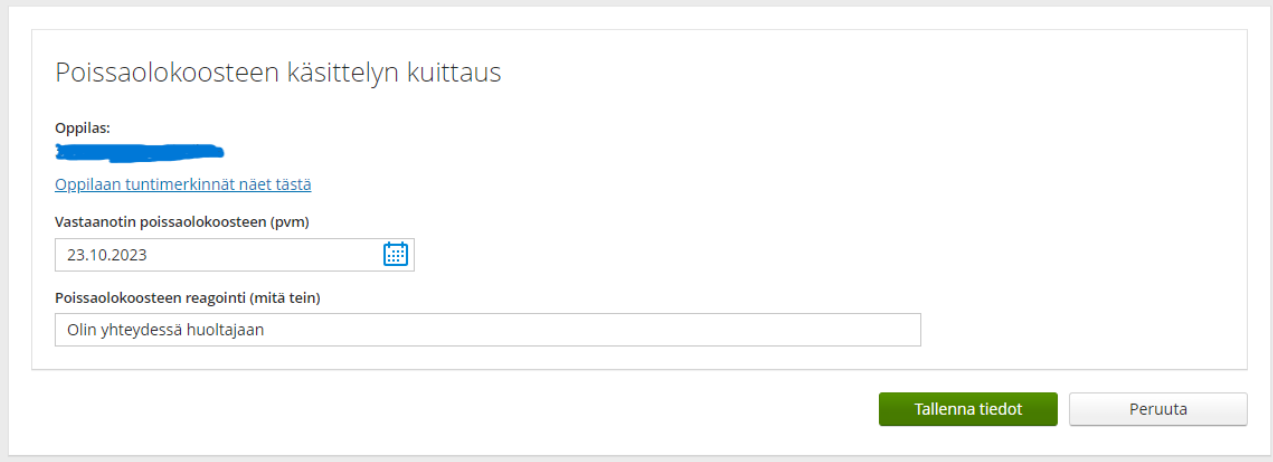 7
Lukuvuosi 2024–2025
Opettaja seuraa oppilaan kokonaistilannetta mm. seuraavasti: Oppilaan kaikki Wilma-merkinnät erityisesti myöhästymiset, yleiset ja kohdennetut oppimisen ja koulunkäynnin tukitoimet, suoritukset ja niiden kehityssuunta.
Huoltaja seuraa oppilaan poissaoloja, tuntimerkintöjä ja oppimisen edistymistä. Huoltaja on velvollinen selvittämään poissaolojen syyt ja olemaan yhteydessä luokanopettajaan/-ohjaajaan.
Ennalta-ehkäisevä toiminta ja varhainen puuttuminen painopisteenä
Luvattomat poissaolot
Sujuva ja aktiivinen yhteistyö kodin ja koulun välillä.
Heti, kun huoli oppilaan poissaoloista herää kotona tai koulussa, opettaja keskustelee oppilaan ja huoltajan kanssa poissaolojen syistä. 
Tilannearvion ja tarpeen mukainen toiminta kaikissa vaiheissa.
8
Lukuvuosi 2024–2025
Luvattomien poissaolojen kohdalla

Keskustele oppilaan kanssa viipymättä.
Keskustele tilanteesta huoltajan/muun laillisen edustajan kanssa ja sovi toimenpiteistä ja seurannasta.
Jokaisen oppilaan tilanne huomioidaan yksilöllisesti poissaolorajojen ylittyessä  Selvitetään poissaolojen vaikutus opiskeluun ja mahdollisen lisätuen tarve. 
Luvattomat poissaolot on katkaistava.
Luvattomat poissaolot halutaan havaita varhain, sillä runsas koulupoissaolojen määrä heikentää oppimista, koulu- ja luokkayhteisöön kiinnittymistä ja lisää syrjäytymisen riskiä.
Luvattomat poissaolot
9
Lukuvuosi 2024–2025
Oppilaalla vähintään 50 tuntia poissaoloja
Tavoite on katkaista poissaolokierre. Tilanteen mukainen arvio ja toimenpiteet.
Vaihtoehtoesimerkkejä toimenpiteiksi:

Yhteydenotto huoltajaan.
Keskustelu oppilaan kanssa.
Keskustelu muiden oppilasta opettavien/ohjaavien henkilöiden kanssa.
Keskustelu opiskeluhuoltohenkilöstön kanssa. 
Tilannearvion ja tarpeen mukaan MAR-poissaolopalaveri  Kirjaa MAR-muistio.
Opettajan tekemän tilannearvion mukaan sovitaan yhdessä oppilaan ja huoltajan kanssa toimenpiteistä ja seurannasta.
Tee tilannearvio:

Mistä oppilaan poissaolot johtuvat?
Onko oppilaan oppimisessa tapahtunut muutosta huonompaan suuntaan edellisen tilannearvion jälkeen? 
Onko oppilaan sosiaalisissa suhteissa tapahtunut muutos huonompaan suuntaan edellisen tilannearvion jälkeen? 
Onko muuten huolta oppilaan tilanteesta?
10
Lukuvuosi 2024–2025
Oppilaalla vähintään 100 tuntia poissaoloja
Tavoite on katkaista luvattomien poissaolojen kierre. Tilanteen mukainen arvio ja toimenpiteet. Kun poissaolot ovat luvattomia, on opettajan kutsuttava MAR-palaveri.
Tee tilannearvio:

Mistä oppilaan poissaolot johtuvat?
Onko oppilaan oppimisessa tapahtunut muutosta huonompaan suuntaan edellisen tilannearvion jälkeen?
Onko oppilaan sosiaalisissa suhteissa tapahtunut muutos huonompaan suuntaan edellisen tilannearvion jälkeen? 
Onko muuten huolta oppilaan tilanteesta?
Vaihtoehtoesimerkkejä toimenpiteiksi:

Yhteydenotto huoltajaan.
Keskustelu oppilaan kanssa.
Keskustelu muiden oppilasta opettavien/ohjaavien henkilöiden kanssa.
Keskustelu opiskeluhuoltohenkilöstön kanssa. 
Opettajan tilannearvion perusteella MAR-poissaolopalaveri  Kirjaa monialaisesta tapaamisesta opiskelijakohtainen muistio.
Jos luvattomia poissaoloja on yli 100, on opettajan kutsuttava MAR-palaveri koolle.
Rehtorin tehtävä:

Rehtorin tehtävä on antaa tukea opettajalle ja huolehtia, että oppilas saa koulunkäyntiinsä moniammatillisen opiskeluhuolto-henkilöstön tuen.
11
Lukuvuosi 2024–2025
Oppilaalla vähintään 150 tuntia poissaoloja
Poissaolokierre on katkaistava. Opettaja tekee lastensuojeluilmoituksen.
Tee tilannearvio:

Mistä oppilaan poissaolot johtuvat?
Onko oppilaan oppimisessa tapahtunut muutosta huonompaan suuntaan edellisen tilannearvion jälkeen?
Onko oppilaan sosiaalisissa suhteissa tapahtunut muutos huonompaan suuntaan edellisen tilannearvion jälkeen? 
Onko muuten huolta oppilaan tilanteesta?
Vaihtoehtoesimerkkejä toimenpiteiksi:

Yhteydenotto huoltajaan.
Keskustelu oppilaan kanssa.
MAR-palaveri, jossa oppilaan tilanne arvioidaan opettajan, oppilaan, huoltajan ja monialaisen asiantuntijaryhmän kanssa.
Tehdään lastensuojeluilmoitus, jos poissaolojen syyt ovat huolta herättäviä.
Konsultoidaan perhe- ja sosiaalipalveluita palvelutarpeen arvioimiseksi.
Rehtorin tehtävä:

Rehtorin tehtävä on antaa tukea opettajalle ja huolehtia, että oppilas saa koulunkäyntiinsä moniammatillisen opiskeluhuolto-henkilöstön tuen.
12
Lukuvuosi 2024–2025
Poissaolomerkinnät Wilmassa, lukuvuosi 2024–2025
*Sovitusti ja tilapäisesti lyhennetty koulupäivä/-viikko (POL18§):Jos lyhennettyä koulupäivää opiskeleva oppilas on pois koulusta, merkitään Wilmaan poissaolo niiltä tunneilta, kun oppilaan pitäisi olla läsnä. Lyhennetyn koulupäivän ulkopuolelle jäävät tunnit merkitään Wilmaan opiskelu muualla -merkinnällä.
13
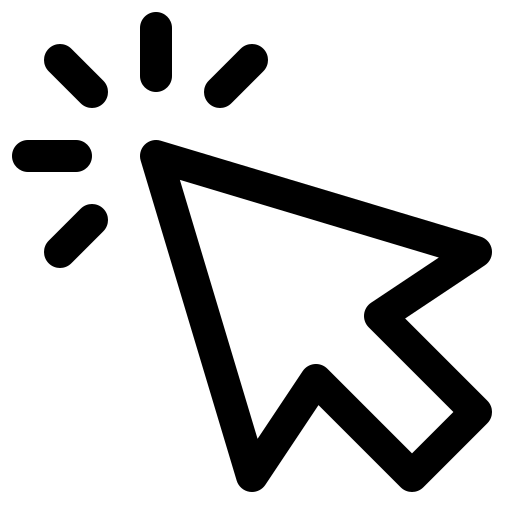 Rehtorin Wilma-viesti huoltajille
Turun koulupoissaolomalli – ennaltaehkäisevä ja varhainen puuttuminen keskiössä
Hyvä huoltaja,
Turun perusopetus käyttää koulupoissaolomallia lukuvuonna 2024-2025. 
Poissaolokoosteen tuntirajat perustuvat tutkittuun tietoon, opetus- ja kulttuuriministeriön ohjaukseen ja alueelliseen sekä paikalliseen kehittämistyöhön. Huoltajat saavat automaattisesti oppilaan poissaolokoosteen Wilmaan 50, 100 ja 150 poissaolotunnin täytyttyä. Huoltajalla on velvollisuus ilmoittaa oppilaan poissaolosta ja poissaolon syystä mahdollisimman nopeasti luokanopettajalle /-ohjaajalle.
Oppivelvollisuus on tärkeä osa lapsen ja nuoren elämää ja huoltajilla on merkittävä rooli koulunkäynnin tukemisessa. Ongelmalliset poissaolot halutaan havaita varhain, sillä runsas koulupoissaolojen määrä heikentää oppimista, koulu- ja luokkayhteisöön kiinnittymistä ja lisää syrjäytymisen riskiä.
Koulupoissaolomallin tavoitteena on poissaolojen ennaltaehkäisy ja varhainen puuttuminen sekä luvattomiin poissaoloihin  puuttuminen. Poissaolojen seuranta on osa oppilaiden kouluhyvinvoinnin seurantaa. Jokainen koulupäivä on tärkeä oppilaan osallisuuden ja myönteisen kouluun kiinnittymisen näkökulmasta. 
Kaikki poissaolomerkinnät kerryttävät poissaolotunteja, myös ennalta-anotut poissaolot. Varhainen poissaoloihin puuttuminen auttaa ennaltaehkäisemään pitkittyneitä poissaoloja. Myös luvalliset sairaus- ja lomapoissaolot voivat aiheuttaa oppilaalla haasteita opinnoissa etenemisessä. Poissaoloihin ja niiden syihin on hyvä kiinnittää huomiota, jotta oppilas saa tarvitsemaansa tukea.
Jokaisen oppilaan tilanne huomioidaan yksilöllisesti poissaolorajojen ylittyessä ja käydään läpi poissaolojen syitä. Samalla selvitetään poissaolojen vaikutus opiskeluun ja mahdollisen lisätuen tarve. Opettajan tekemän tilannearvion mukaan sovitaan yhdessä oppilaan ja huoltajan kanssa toimenpiteistä ja seurannasta. Oppilaan koulunkäyntiä ja oppimista tuetaan tarpeen mukaan yhteistyössä opiskeluhuoltohenkilöstön kanssa.
Lisätietoa: https://www.turku.fi/paivahoito-ja-koulutus/perusopetus/oppimisen-ja-koulunkaynnin-tuki/koulupoissaoloihin-puuttuminen-ja
14
Yhteenveto
Poissaolot pitää havaita varhain.
Poissaolorajat perustuvat tutkittuun tietoon, opetus- ja kulttuuriministeriön ohjaukseen, alueelliseen ja paikalliseen kehittämistyöhön.
Oppilaan koulunkäyntiä ja oppimista tuetaan tarpeen mukaan yhteistyössä opiskeluhuoltohenkilöstön kanssa. Opettajan tilannearvion ja tarpeen mukaan kutsutaan koolle monialainen asiantuntijaryhmä MAR  Wilmaan muistio tapaamisesta  Sovitut vastuut ja seuranta. 
Poissaoloihin kertyy kaikki, myös ennalta-anotut poissaolot  Siksi opettajan, huoltajan ja oppilaan tilannearvion mukainen toiminta on kaikissa poissaolorajavaiheissa tärkeää.
Jokaisen oppilaan tilannetta tarkastellaan yksilöllisesti. 
Poissaolokooste on seurannan apuväline ja automatisoitu työväline opettajille. 
Myöhästyminen merkitään myöhästymisenä ja siten se ei kerrytä poissaoloja. Poissaoloja kerryttää poissaolomerkinnät: Terveydellisiin syihin liittyvä poissaolo, Ennalta anottu vapaa, Muu selvitetty poissaolo, Luvaton poissaolo, selvitetty, Selvittämätön poissaolo.
15
Lukuvuosi 2024–2025